CMSC 28100Introduction to Complexity TheorySpring 2024Instructor: William Hoza
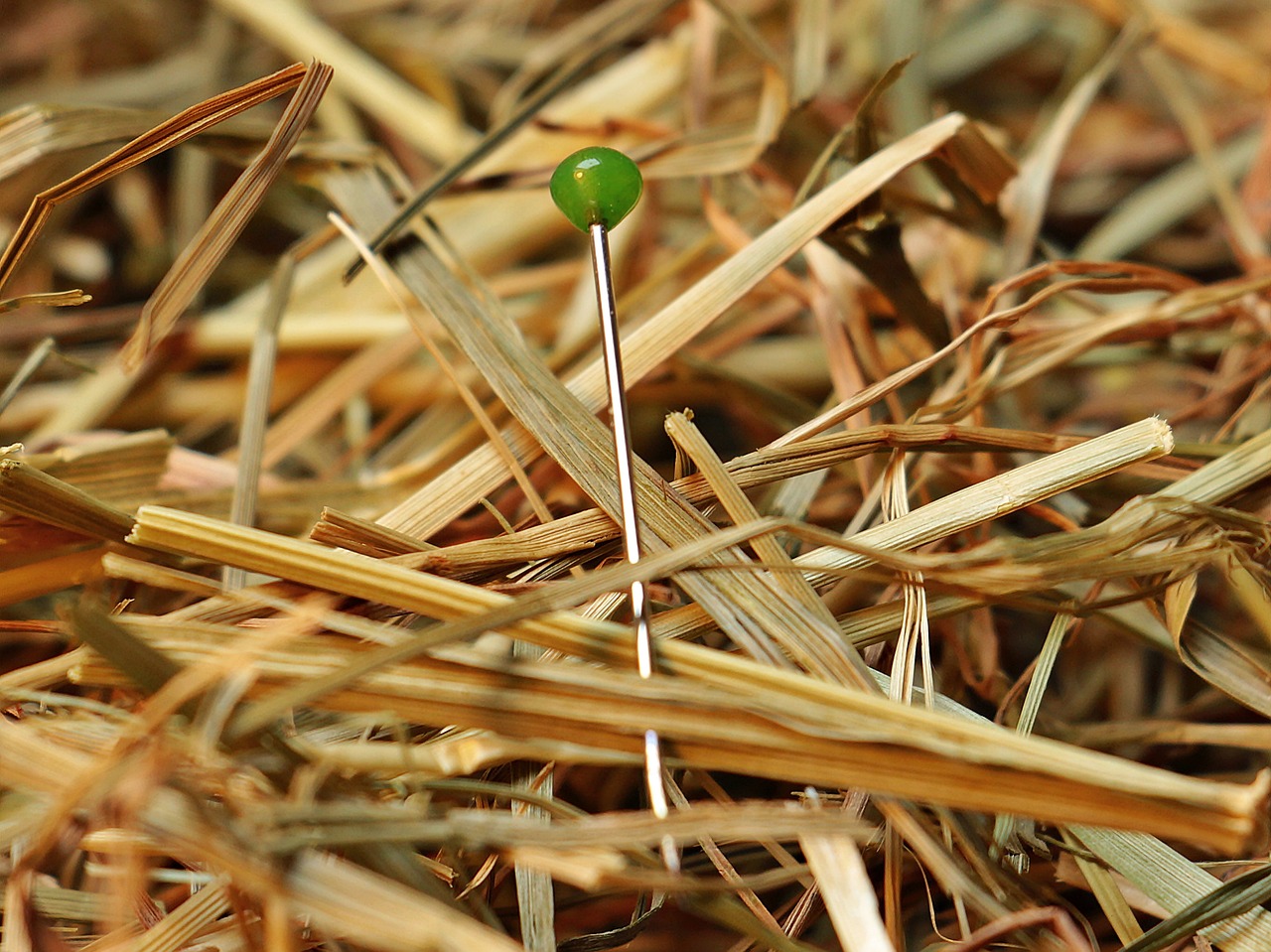 1
Circuit satisfiability
2
3
4
Respond at PollEv.com/whoza or text “whoza” to 22333
5
Reduction step 2
6
7
8
9
10
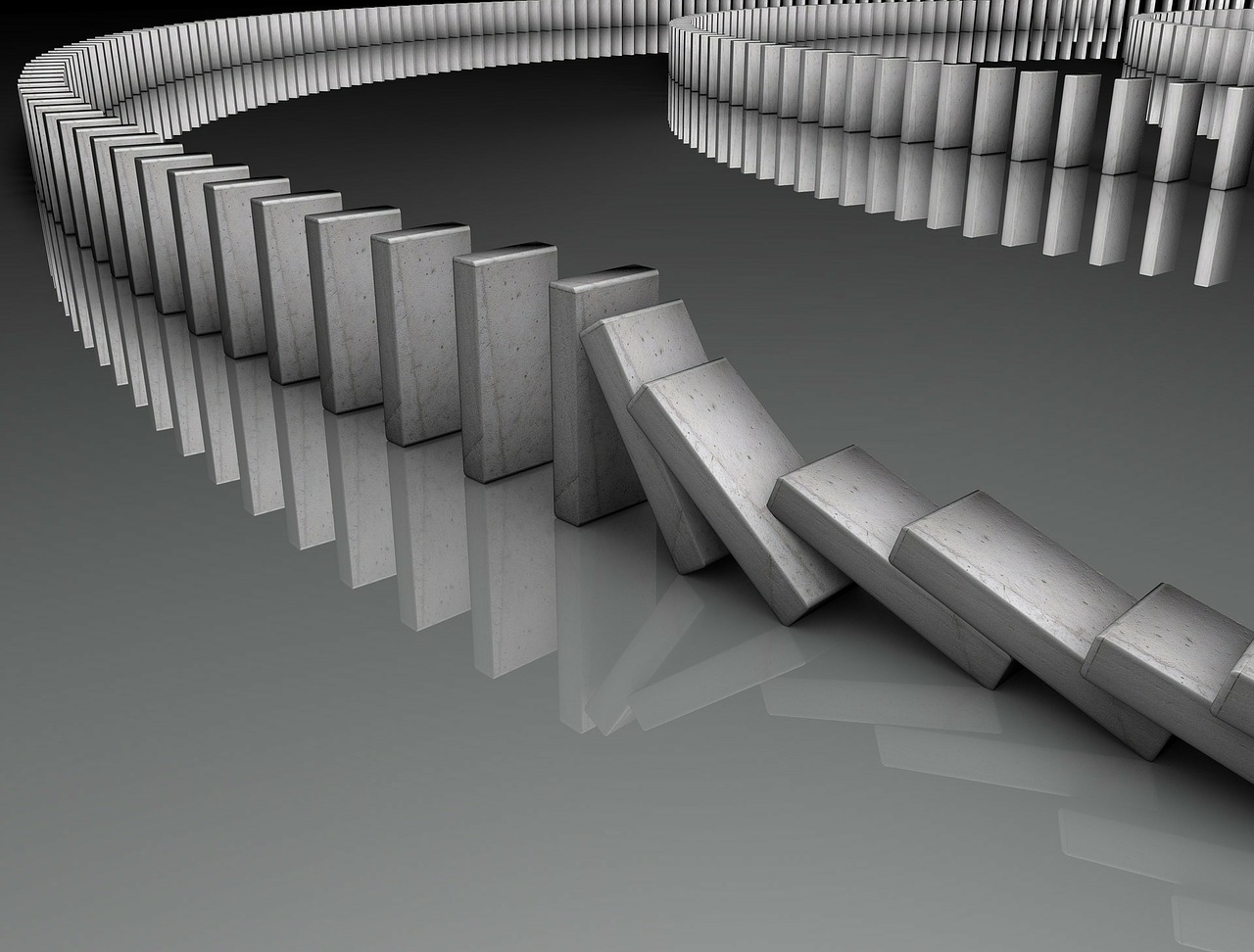 11
Chaining reductions together
12
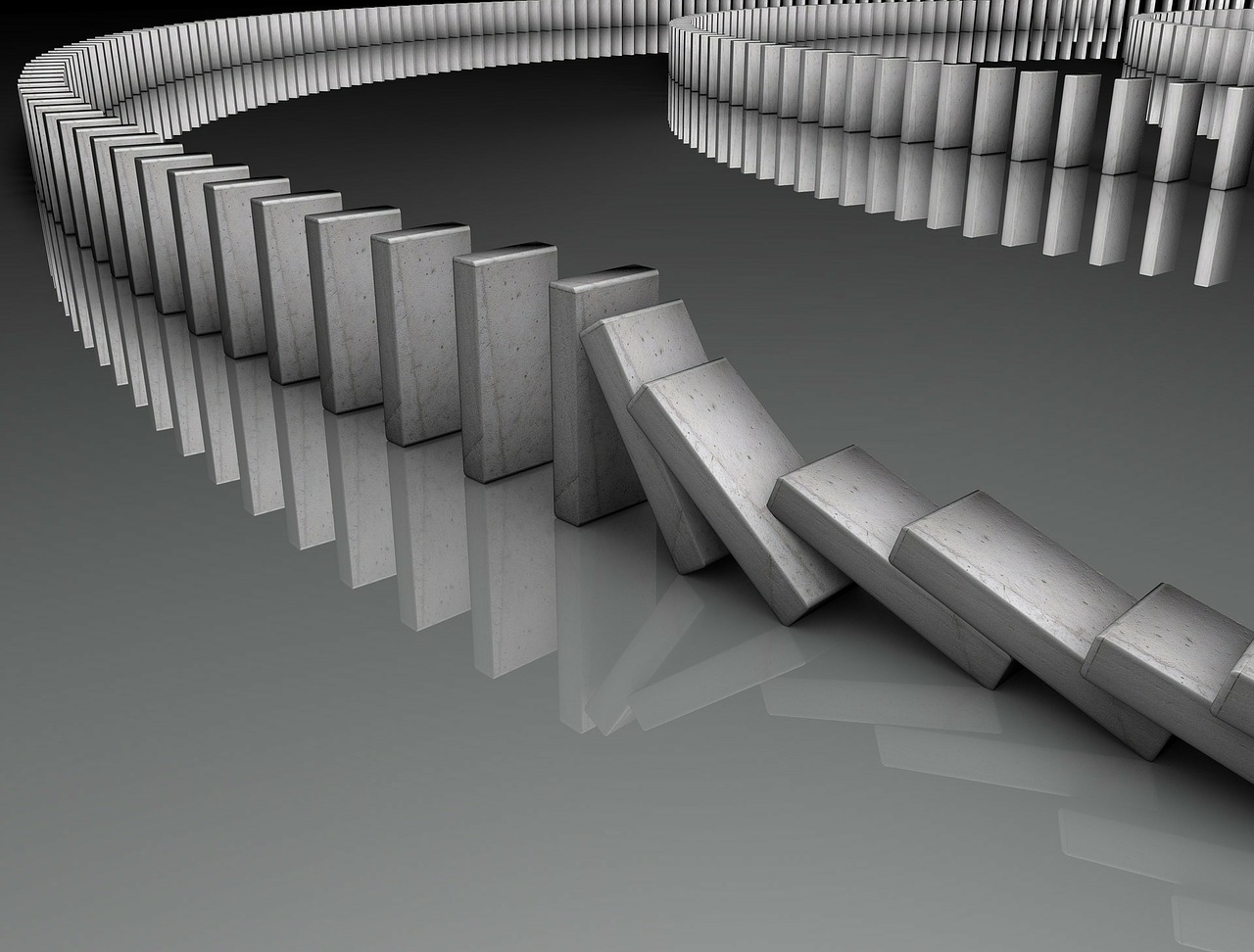 Chaining reductions together
13
14
The Cook-Levin Theorem
15
Gate gadgets
16
17
18
Reduction example
19
YES maps to YES
20